Fritrumsprofil og sikkerhedszoner
Halvdagspræsentationsseminar
21/9-2010
Af Peter Nielsen

Kilde:  Tværprofiler, trafikarealer land, hæfte 3
Pladsbehov
Bevægelsesprofil
Det dimensionsgivende køretøjs dimensioner
Bevægelsesspillerummet
 Fritrumsprofil
Bevægelsesprofilet
En vejledende objektafstand
 Yderzoner
Nødzone
Oversigtszone
Sikkerhedszone
Bevægelsesprofiler
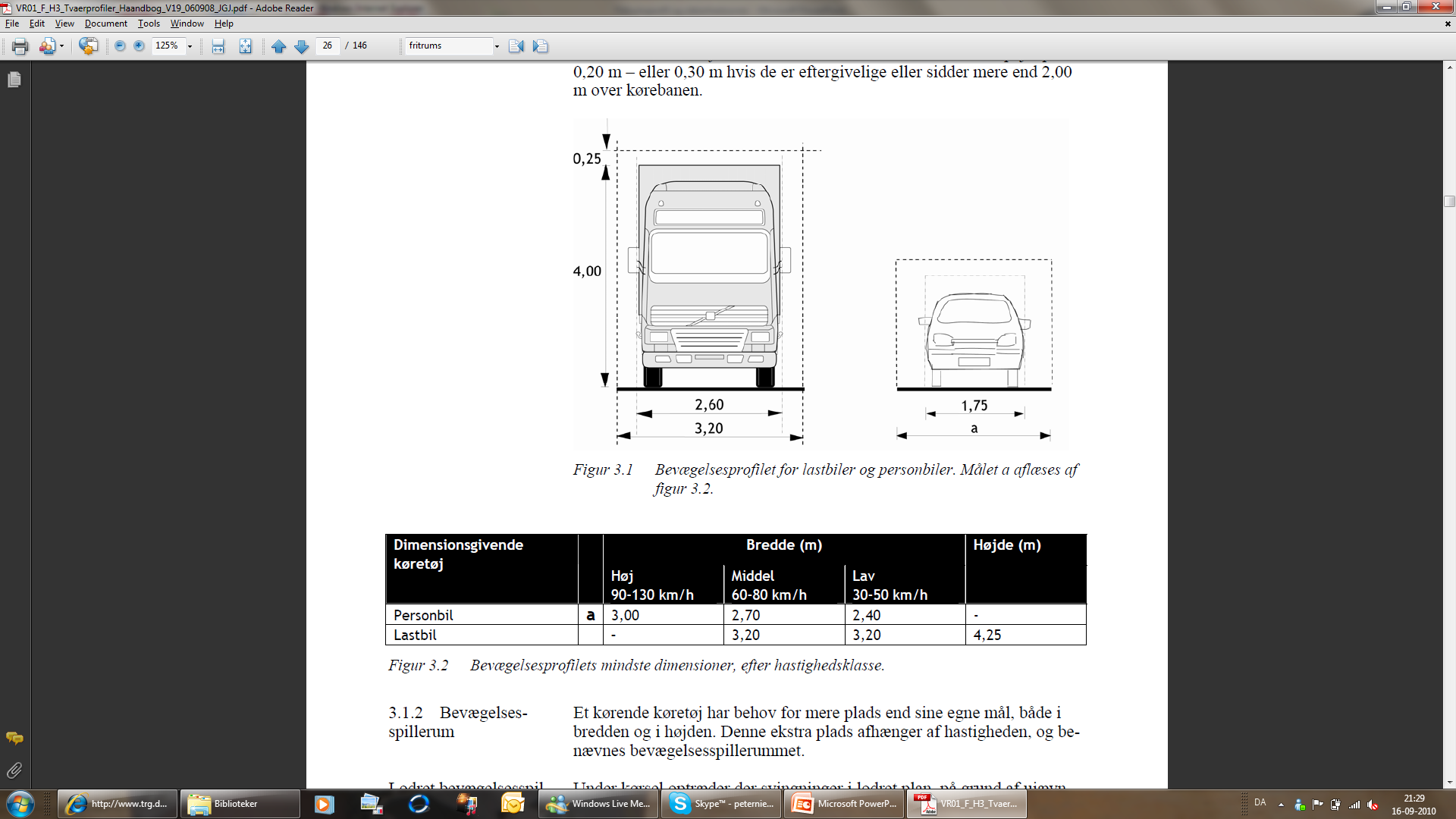 Bevægelsesspillerum
Bevægelsesspillerummet afhænger meget af restbredden, dvs. køresporsbredden minus køretøjsbredden.
Lidt plads  krampeagtige styrebevægelser  stor afvigelse fra ret linie
Meget plads  samme resultat  pga. førerens uopmærksomhed
Optimal restbredde for personbiler er 1,10 -1,60 meter
Restbredde = 1,60 m  V85% = 120 km/t
Restbredde = 1,10 m  V85% = 90 km/t
Lastbiler = mere kørselserfaring  mindre restbredde
Restbredde = 0,60 m  V85% = 80 km/t
Fritrumsprofiler
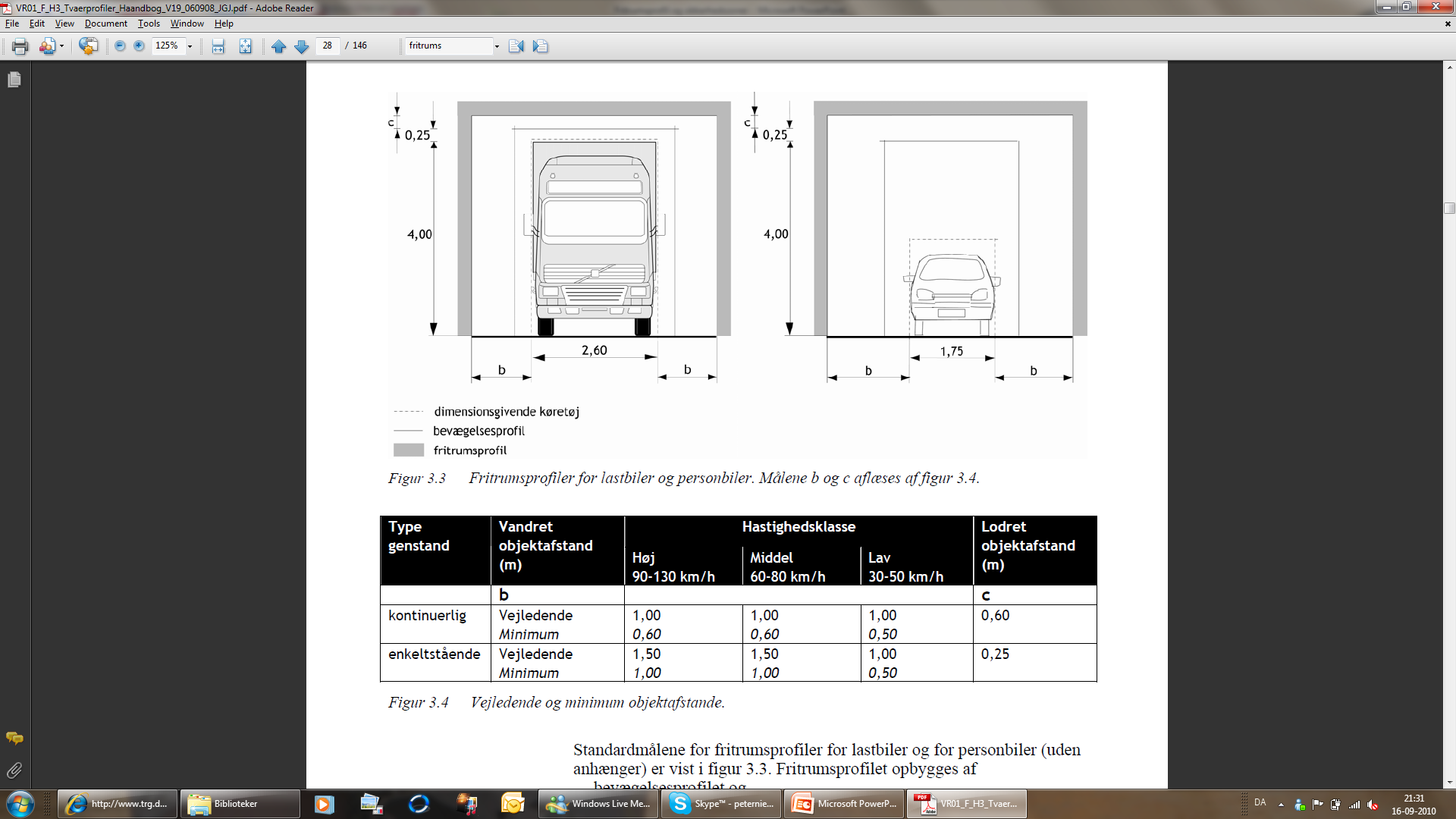 Objektafstand
Afhængig af hastighed, kørselserfaring og risikoaccept
Lodret
Almindelig bro  højde 4,63 m
Maks køretøjshøjde		4,00 m
Lodret bevægelsesspillerum	0,25 m
Lodret objektafstand		0,25 m
Tillæg			0,13 m
Stibro  højde 5,00 m
Strømførende dele, signaler og tavleportaler  højde 5,00 m
Vandret
Billistens valg af objektafstand afhænger af
Højere hastighed  større objektafstand
Kontinuerligt objekt  mindre objektfrygt end enkeltstående ganstand
Massiv beton-brosøjle  mere objektfrygt end f.eks. færdselstavle
Trafikafvikling
Trafiksikkerhed
Yderzoner
Nødzone
Tilstrækkeligt plads til at et køretøj kan anbringes udenfor trafikstrømmen
Bredde = 2,55 m (0,30 m kantlinie + 0,50 m udstigningsplads + 1,75 m køretøjsbredde)
Krævet bredde ved lastbil = 3,35 m
Ingen faste genstande, men med undtagelser
Tilstrækkelig bæreevne 
Oversigtszone
Sikkerhedszone
Genvinde kontrol over køretøj
Helst undgå ikke eftergivelige genstande
Bedst som del af vejarealet
Sikkerhedszoner
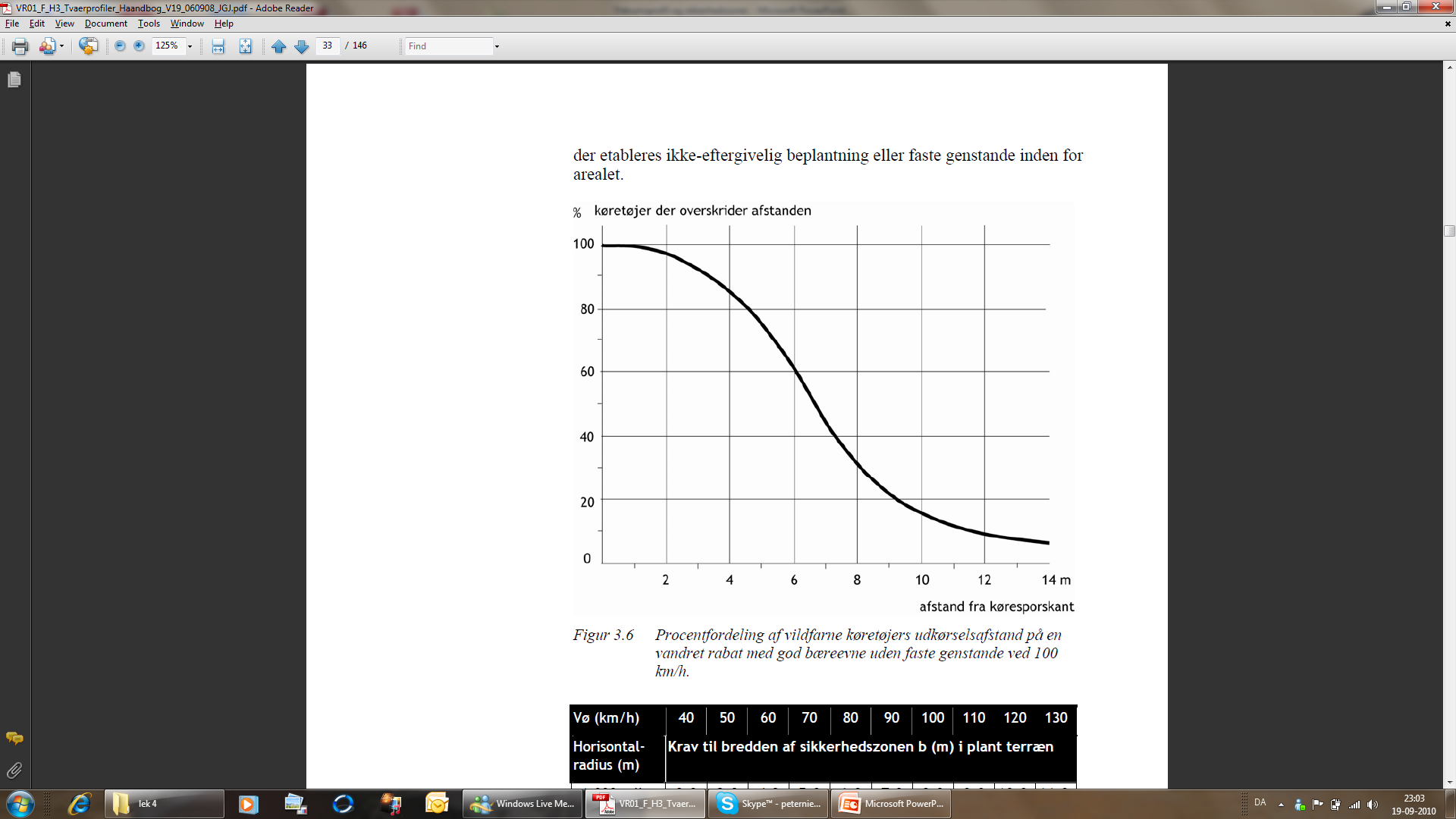 Krav til bredde af sikkerhedszone
Sikkerhedszoner
K: kørespor
X: kantbane
N: Nødspor
Y: Yderrabat

Hvis:  a ≤ 2  autoværn
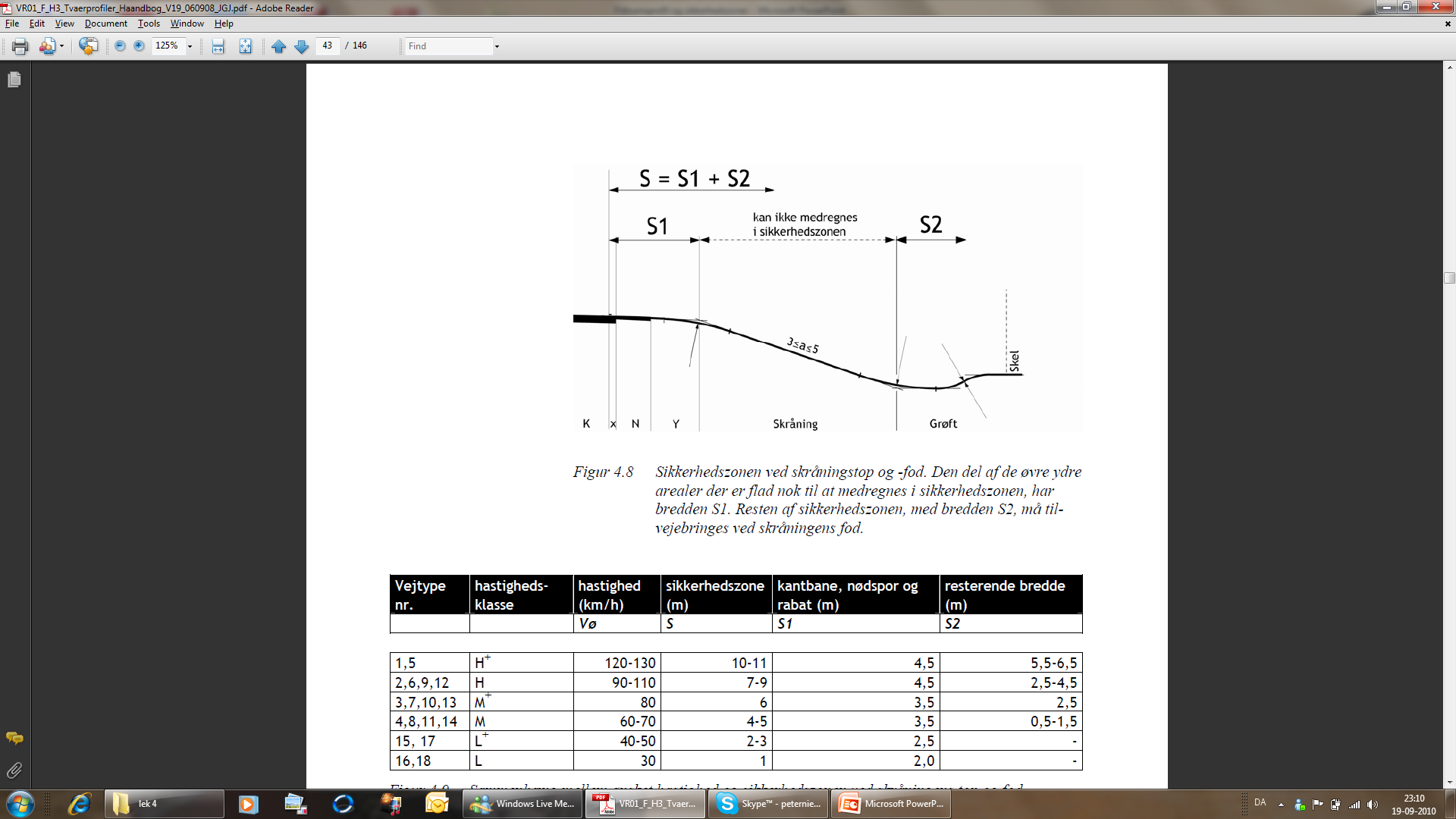 Yderzoner
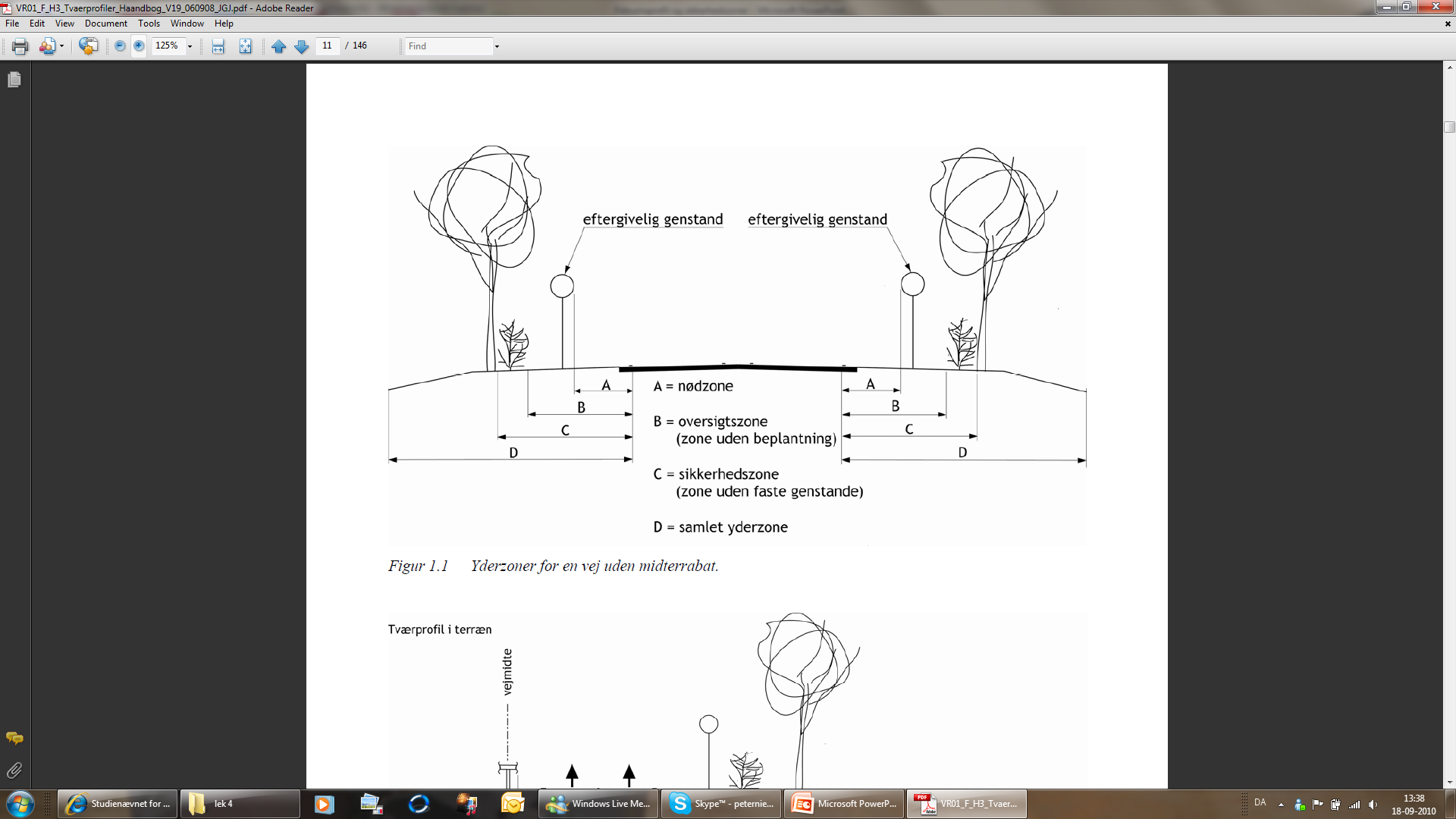